Submitting and reviewing promotion applications in Vibe2019-2020
1
Initial points
Use of electronic means for submitting promotion applications is regulated by MOA#103. MOA#106 allowed candidates to retain read-only access to their application after it is submitted

Vibe houses the materials of Standard Application, supporting documentation, final recommendations and applicant’s responses to recommendations

Some supporting documentation can be submitted either in Vibe or in hard copy (eg, books)
2
Tips
Vibe does not function like Google Drive.  You cannot store documents in Vibe and access them later. You cannot reuse these materials for other Vibe applications (eg, SOSA)
Make sure you retain copies of all your documents.
3
STAGE I: Application submission
Make sure you notify HR of your intent to apply for promotion.  Do this well before the August 25 deadline.
After getting approval from HR, Academic Affairs will populate Vibe with the list of promotion applicants. Only this group will have permission to create entries with their applications 
Each applicant will receive an email (sent BCC) with the link to the promotion application’s cover page
4
Applicant sees the following when they use the link given by Academic Affairs via email:
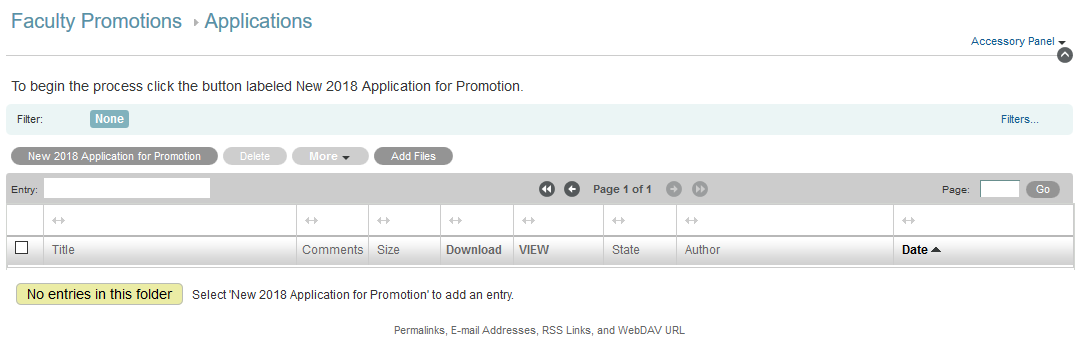 5
Applicant fills out the cover page and clicks “Save and Continue.”   	                Note: Applicants no longer need to upload the HR Certificate of Eligibility
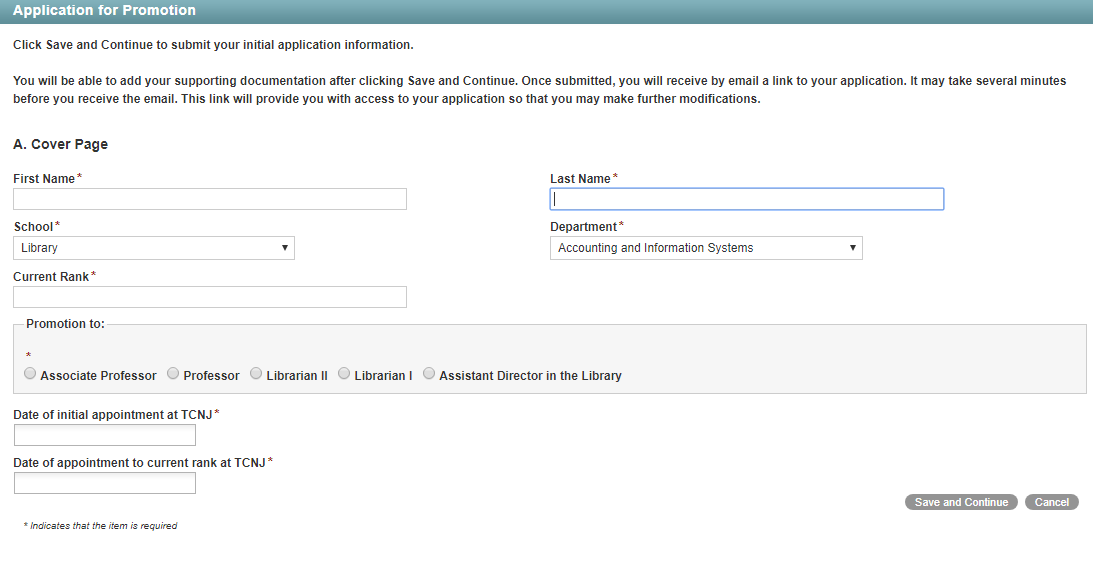 6
Bottom of the page:
7
After clicking “Save and Continue,” applicants log out of Vibe and open their email. Vibe will have sent a message with a “gateway link” to the newly created application. This link is used for any continuing modifications or file uploads.
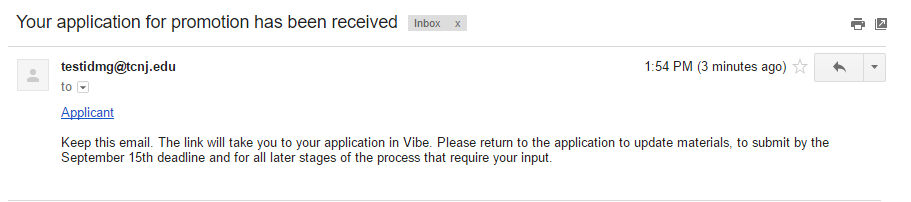 8
Top of the page with instructions: Applicants follow the link in the email and log into Vibe. Applicants can now start uploading their documents, following instructions. Note that the document names come after the colons below. The instructions in Vibe are now clearer.
9
Vibe Instructions for the Candidate: 

You have full access at this stage
Upload the appropriate documents for Promotions as specified by the TCNJ Reappointment and Promotions Document, using the naming conventions below
Click the "Upload a Single File" link below to add your documents.
All documents must be in PDF format.
Name your Checklist/Table of Contents, B.Checklist.pdf
Name your Professional Development Essay, C.Essay.pdf
Name your Disciplinary Standards, D.Standards.pdf
Name your Evaluation Letters/Reports, E.EvaluationLetter1.pdf, E.EvaluationLetter2.pdf, etc
Name your Standardized Curriculum Vitae, F.CV.pdf
Name your External Reviews of Scholarship, G.ExternalReviews.pdf
Name your Student Teaching Evaluations, H.TeachingEvaluationsCourseNameYearSemester.pdf (for existing paper versions only) - except for Librarians.
You must also upload 3-5 years of teaching evaluations as pdfs, OR share all of your online student feedback from within PAWS with those who will be reviewing your dossier: PRC members, your dean, CPTC members, provost and president.
Name your Peer Reviews of Teaching, I.PeerReview1.pdf, I.PeerReview2.pdf, etc
10
Vibe Instructions for the Candidate (cont.)

Name your Syllabi, J.SyllabusCourseNameYearSemester.pdf - except for Librarians

Name your Scholarly/Creative/Professional Work, K.Scholarly.Creative.ProfessionalWork.pdf

If submitting optional Supporting Documents, name the files using the letters L through O, as described in the RPD.

Click OK below to send your application to your PRC. Once you click OK, you will have read-only access to your application for the rest of the process.
11
After all documents have been uploaded, the applicant clicks on OK in the middle of the page.  **Do not click OK until you are completely done and ready to submit.**
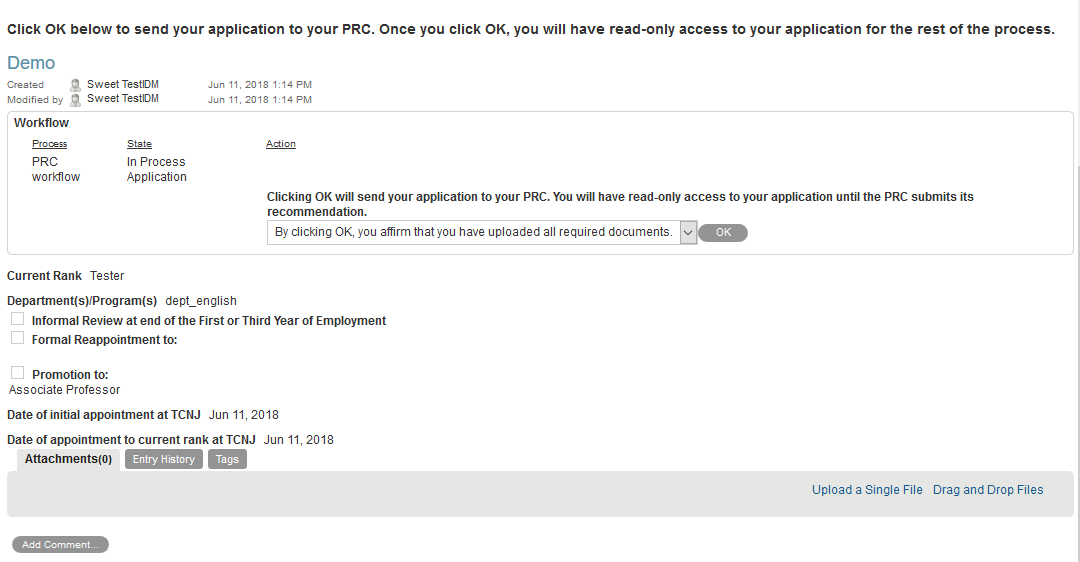 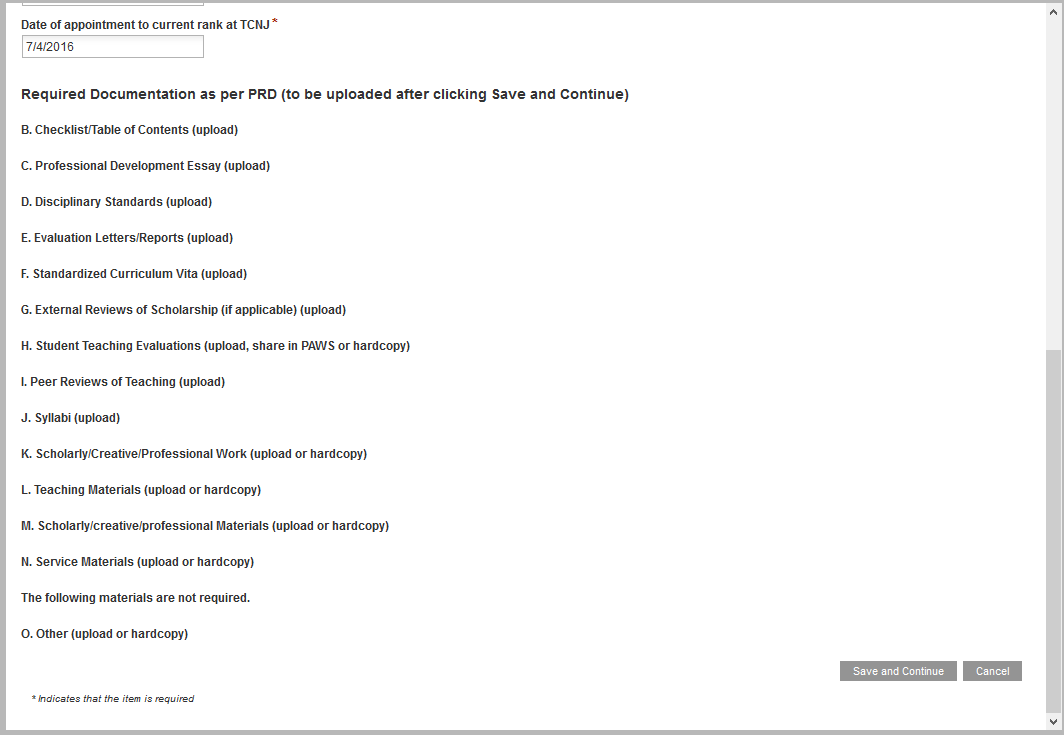 12
Requirements for Teaching Evaluations
“For promotion applications, include evaluations and reports for every course taught in the three (3) to five (5) years prior to the application. Candidates who are eligible to apply for reappointment or promotion within three years of initial appointment should submit required documentation (e.g., student evaluations, peer reviews) for all years of employment at the College.”  pg. 68
13
Options for Sharing Teaching Evaluations
In PAWS, click on Course Feedback Results, Manage My Shares, and then select PRC members, Dean, Provost, President, and CPTC members.  This will provide access to all the collected evaluations. Reviewers are instructed to look at only the past 3-5 years.
If you actively want to limit the evaluations to the past 3–5 years, you should print the evaluations and combine them into pdf files that you can upload. (You can also Save As a pdf.)
14
More Information
All student evaluations from Fall, 2014 and later are stored in PAWS. 
1) To share access to all of your student feedback through PAWS, click on Course Feedback Results, Manage My Shares (For more details, see https://recreg.tcnj.edu/files/2014/11/Sharing-Course-Feedback-With-Committee-Members.pdf )
OR

2) You can print and combine the PDFs into a single file. (For more instructions, see https://recreg.tcnj.edu/files/2014/11/How-to-Print-to-PDF-your-Course-Feedback-Individual-Student-Responses-and-Class-Summary.pdf.)
15
Two Concerns
Vibe does not work well with Internet Explorer.  You may  get an error message if you submit from IE.
Files have to be uploaded individually.  Drag and Drop does not work with Vibe.
16
STAGE II: Departmental PRC’s review
Once applicants click “OK” affirming that their application is complete, members of departmental PRC will receive an email notification with the link that will take them to the application  in Vibe.

Applicants will also receive an email.
17
PRC members receive the following email:
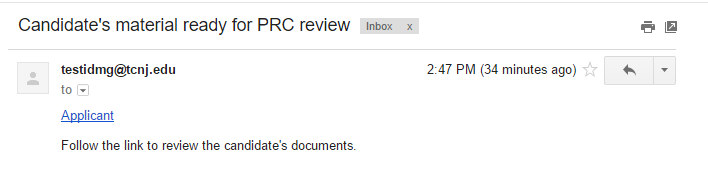 Applicant receives the following email:
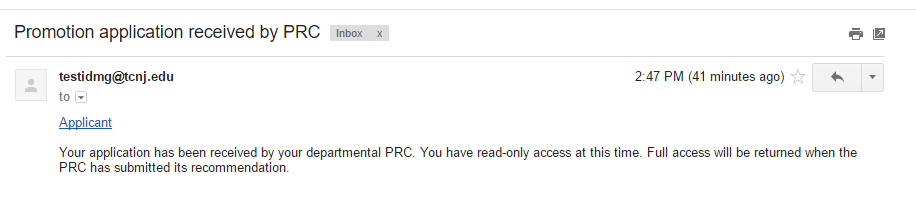 18
The application will now remain in the departmental PRC folder while the Committee considers the application

At this stage, only members of departmental PRC have modification rights to the folder with applications. Applicants have read-only access and cannot modify their application during this stage.
 
Departmental PRC will send their initial recommendation to the applicant by hard copy or email attachment not using Vibe 

Members of PRC and the applicant will sign the recommendation

Then the Chair of departmental PRC will print, initial and upload the Checklist; upload the final recommendation and answer the question “Send final recommendation to the candidate” as “OK” in Vibe.
19
Follow instructions on the top of the page:  When a member of the Departmental PRC follows the link in the email, they will see the applicant’s entry.  Note: the PRC should put an A. before their file name.
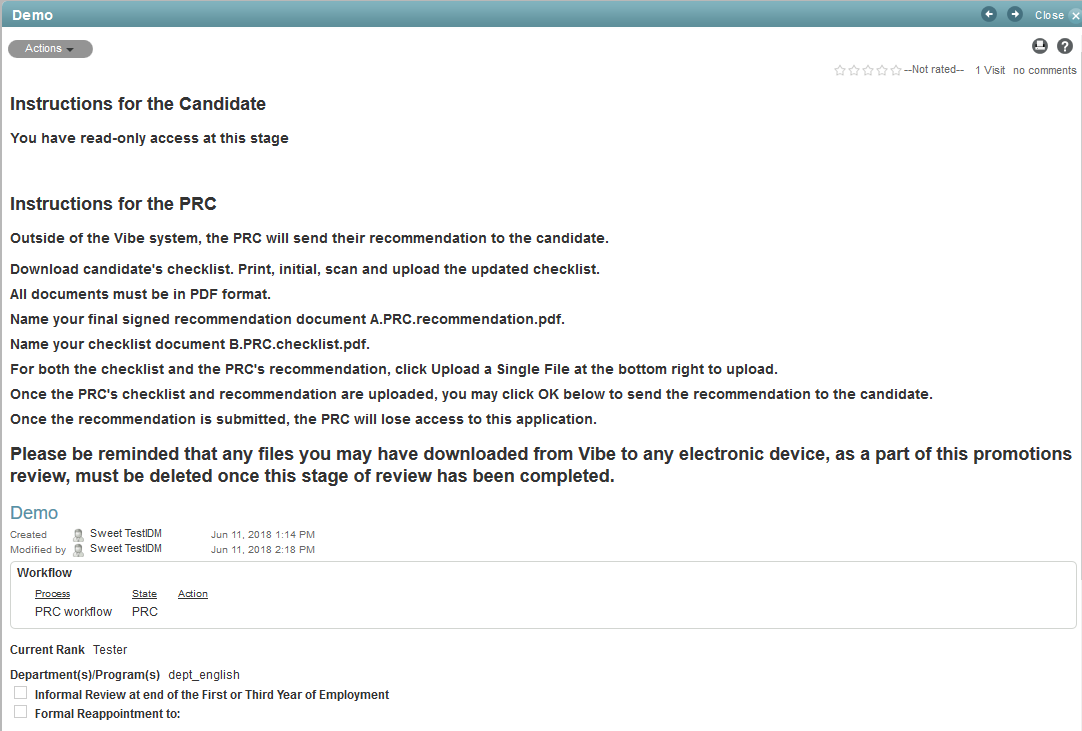 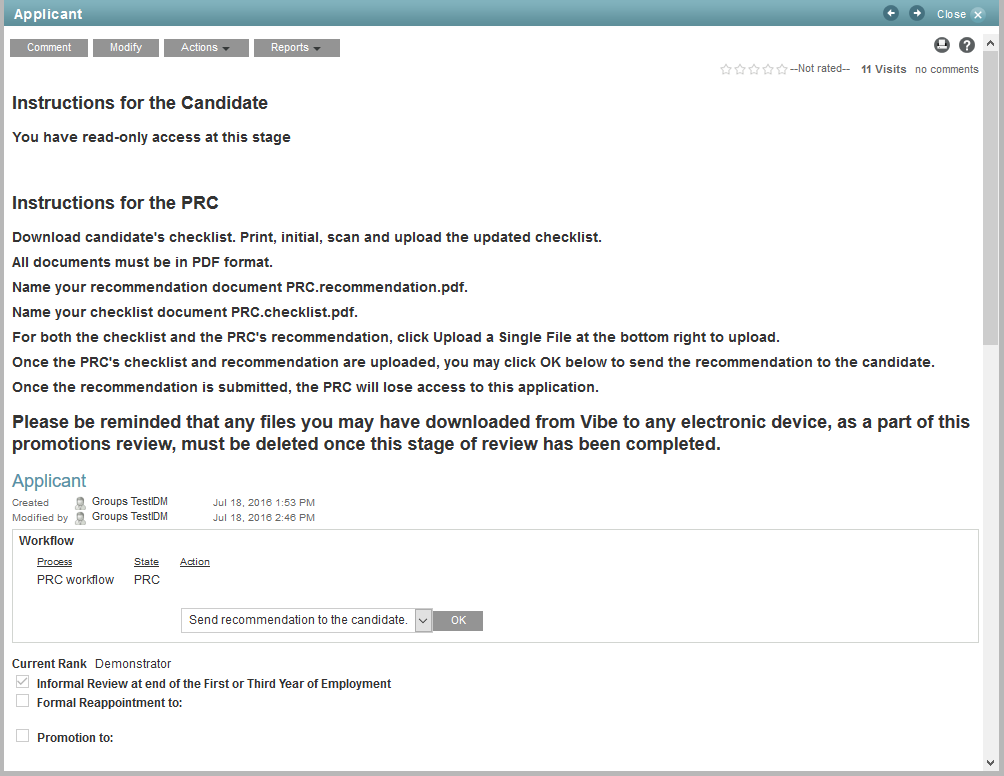 20
Vibe Instructions for the Candidate

You have read-only access at this stage

Vibe Instructions for the PRC
Outside of the Vibe system, the PRC will send their recommendation to the candidate.
Download candidate's checklist. Print, initial, scan and upload the updated checklist.
All documents must be in PDF format.
Name your final signed recommendation document A.PRC.recommendation.CandidateLastName.pdf.
Name your checklist document B.PRC.checklist.CandidateLastName.pdf.
For both the checklist and the PRC's recommendation, click Upload a Single File at the bottom right to upload.
Once the PRC's checklist and recommendation are uploaded, you may click OK below to send the recommendation to the candidate.
Once the recommendation is submitted, the PRC will lose access to this application.
Please be reminded that any files you may have downloaded from Vibe to any electronic device, as a part of this promotions review, must be deleted once this stage of review has been completed.
21
Bottom of the page:  Please remember, only the chair of the PRC should click OK to submit recommendation:
22
After the Chair of the departmental PRC has uploaded the recommendation and the checklist and then and clicked “OK,” all members of PRC will see “Access denied” when clicking the link.
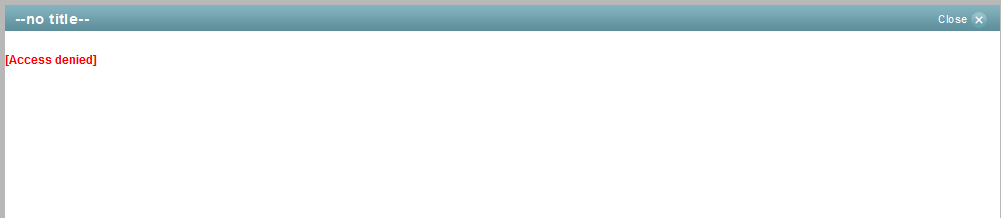 23
Applicants will receive an email with a link to their applications. The rights to modify the application have been restored allowing applicants to upload their response to PRC’s final recommendation. **Please remember: Applicants are responsible for moving their applications forward in the Promotions process.  If you don’t choose OK to proceed, your application will not be considered.**
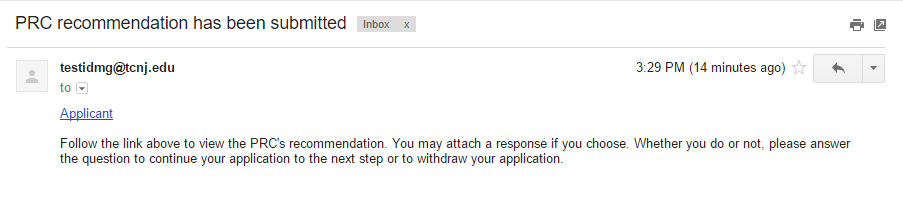 24
Applicant follows instructions at the top of the page. PRC’s recommendation is in the list of documents at the bottom of the page. Having uploaded their response, applicants choose Proceed or Withdraw. In case of withdrawal, their entry will be removed from the workflow and archived. If they choose to “Proceed”, the application will go to the Dean.
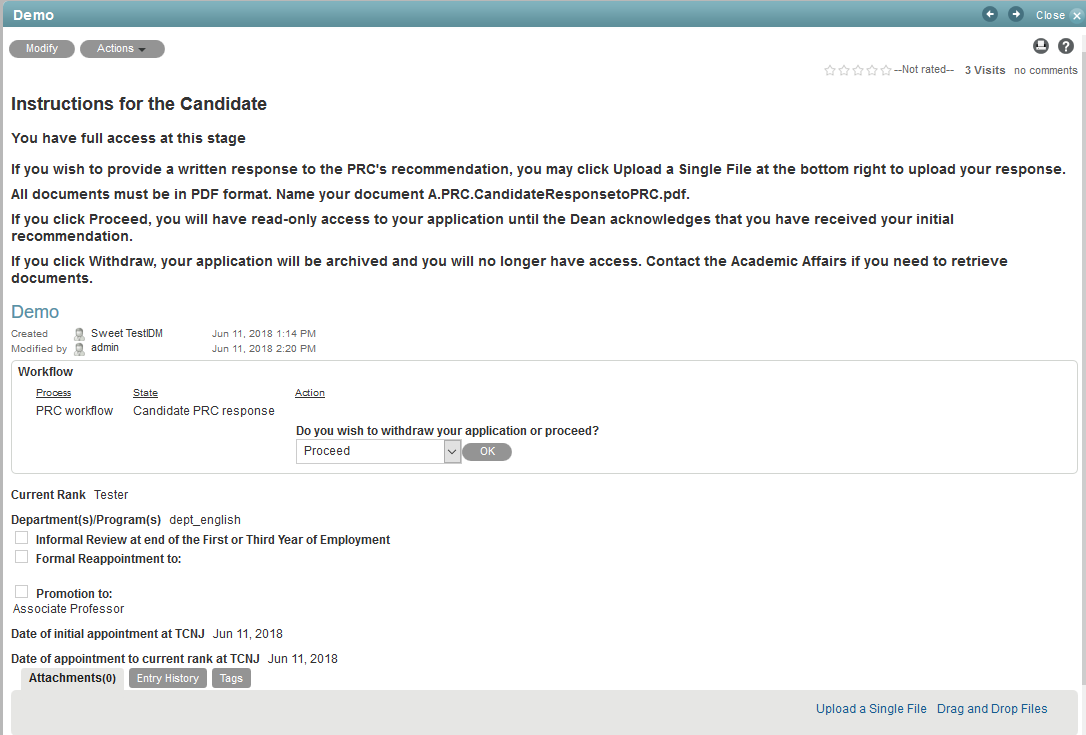 25
Vibe Instructions for the Candidate

You have full access at this stage

If you wish to provide a written response to the PRC's recommendation, you may click Upload a Single File at the bottom right to upload your response.

All documents must be in PDF format. Name your document A.PRC.CandidateResponsetoPRC.pdf.

If you click Proceed, you will have read-only access to your application until the Dean acknowledges that you have received your initial recommendation.

If you click Withdraw, your application will be archived and you will no longer have access. Contact the Academic Affairs if you need to retrieve documents.
26
STAGE III: Dean’s review
27
Dean of the School receives the following email:
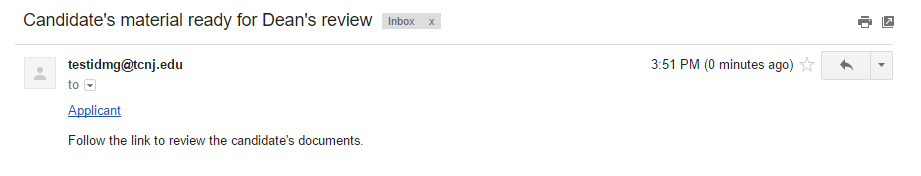 Applicant receives the following email:
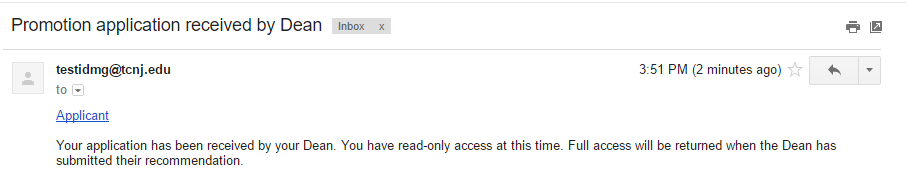 28
Dean follows the link in the email. Instructions are at the top. Applicant’s documents and PRC’s recommendation are at the bottom of the page.
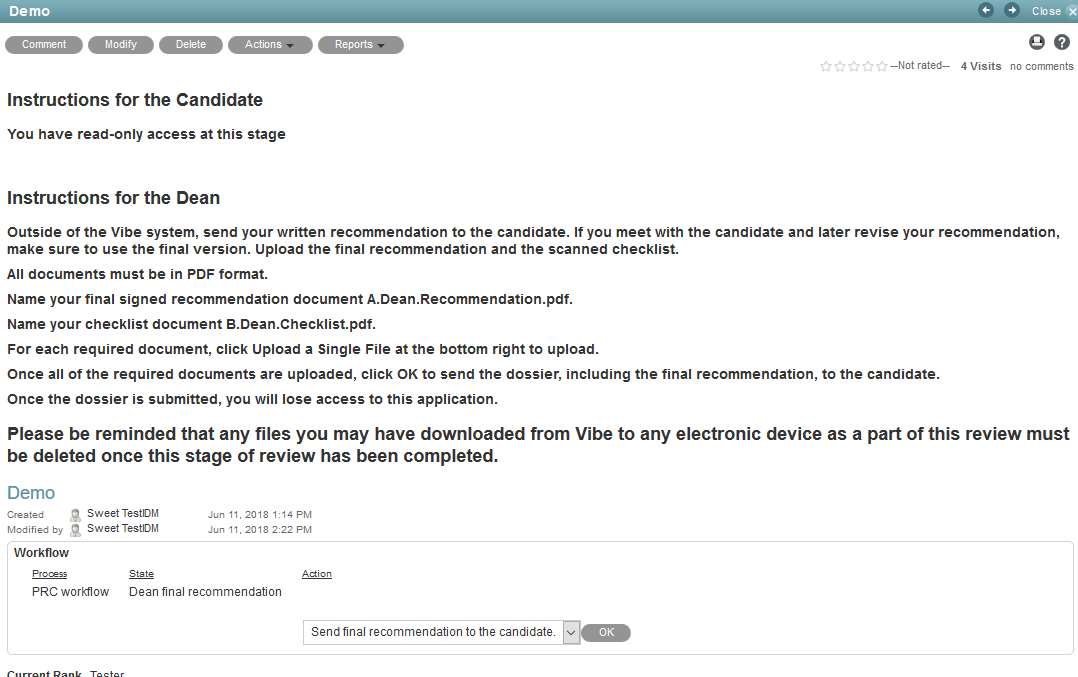 29
Vibe Instructions for the Candidate 
You have read-only access at this stage

Vibe Instructions for the Dean

Outside of the Vibe system, send your written recommendation to the candidate. If you meet with the candidate and later revise your recommendation, make sure to use the final version. Upload the final recommendation and the scanned checklist.
All documents must be in PDF format.

Name your final signed recommendation document A.Dean.Recommendation.CandidateLastName.pdf

Name your checklist document B.Dean.Checklist.CandidateLastName.pdf.

For each required document, click Upload a Single File at the bottom right to upload.
Once all of the required documents are uploaded, click OK to send the dossier, including the final recommendation, to the candidate.
Once the dossier is submitted, you will lose access to this application.
Please be reminded that any files you may have downloaded from Vibe to any electronic device as a part of this review must be deleted once this stage of review has been completed.
30
Deans will send their initial recommendations to applicants in a hard copy or email attachment not using Vibe 

If requested by the applicant, Dean will meet with the applicant

After the meeting, Deans will print, initial and upload the Checklist; upload  their final recommendation and answer the question “Send final recommendation to the candidate” as “OK” in Vibe
31
After Deans click OK to send their final recommendation to the applicant, they see “Access denied.”
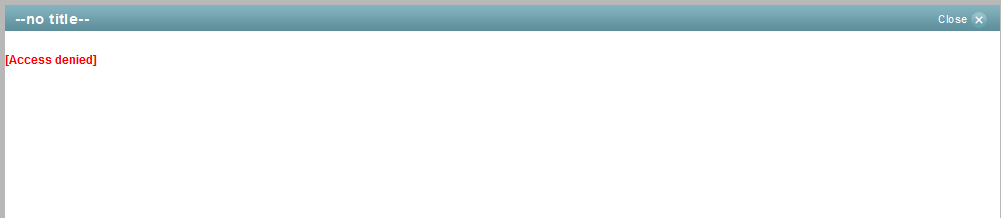 32
After Deans have uploaded their final recommendations and clicked OK to send back to the applicant, applicants receive an email giving modification rights to the application. Applicants can then click the link to review Dean’s final recommendation.
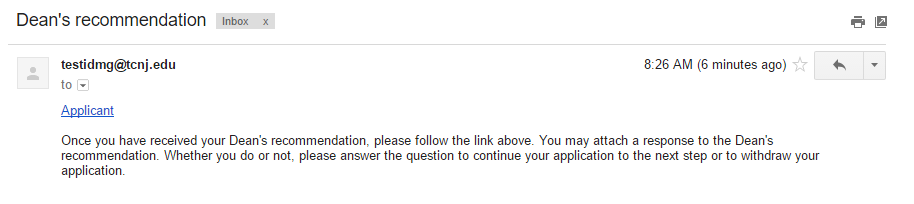 33
After reviewing the Dean’s final recommendation, the applicant may upload a response. The applicant has to choose Proceed or Withdraw. Withdrawing will remove the application from the process. Proceeding will send the application to the CPTC.
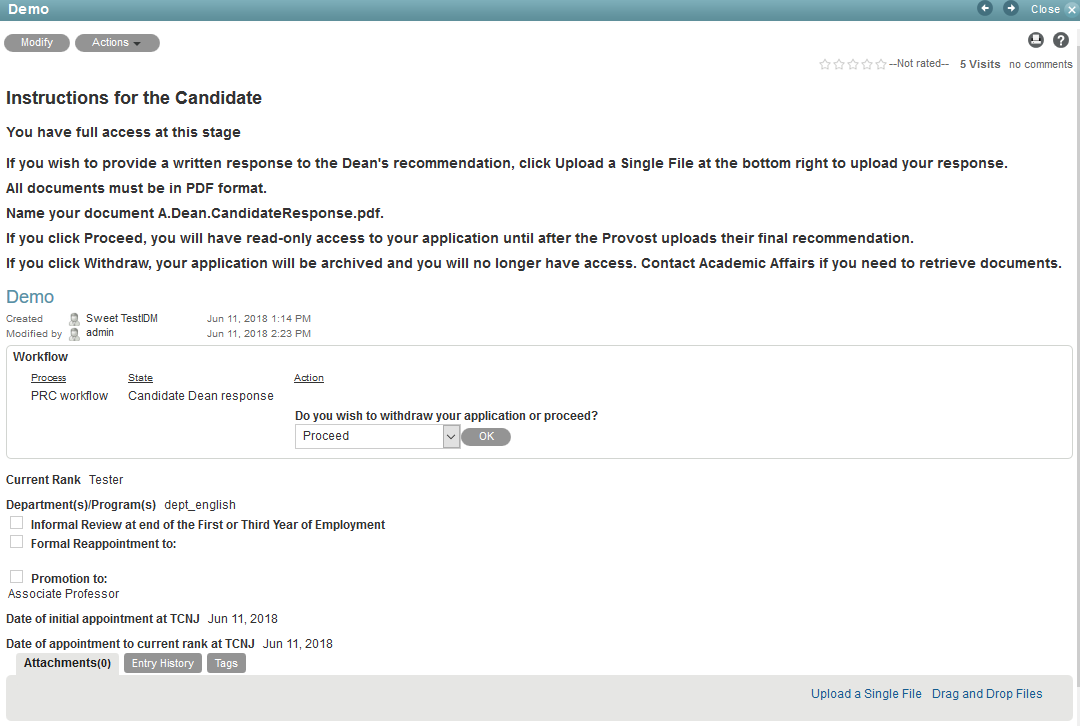 34
Vibe Instructions for the Candidate

You have full access at this stage

If you wish to provide a written response to the Dean's recommendation, click Upload a Single File at the bottom right to upload your response.

All documents must be in PDF format.

Name your document A.Dean.CandidateResponse.pdf.

If you click Proceed, you will have read-only access to your application until after the Provost uploads their final recommendation.

If you click Withdraw, your application will be archived and you will no longer have access. Contact Academic Affairs if you need to retrieve documents.
35
STAGE IV: CPTC’s review
Once the candidate clicks “Proceed”, the application will be moved to the CPTC’s folder 
Members of CPTC will receive an email notification with the link to application
Only members of the CPTC will have access to the CPTC folder 
As before, the applicant has read-only access to the application
36
The members of the CPTC receive the following email (incorrectly noted as CPC on Vibe):
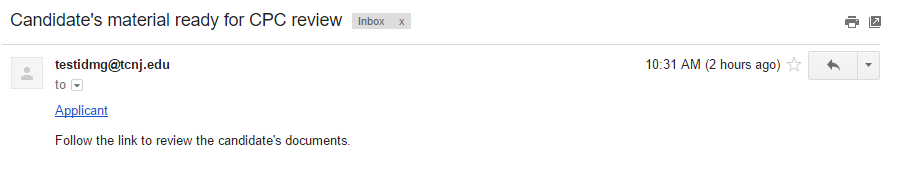 Applicant receives the following email:
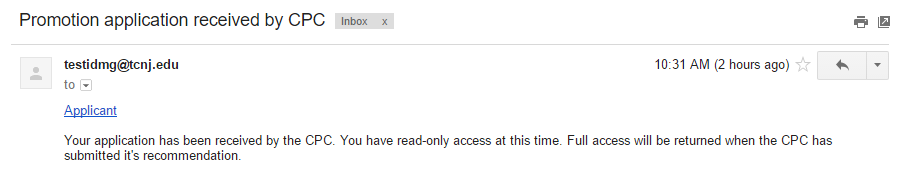 37
CPTC members follow the link to see the application. Please note and follow instructions at the top of the page. After the completion of review, the Chair of CPTC uploads the recommendation and clicks “OK” to send the application on to the Provost. Reminder: the chair of CPTC should put A. before the recommendation name.
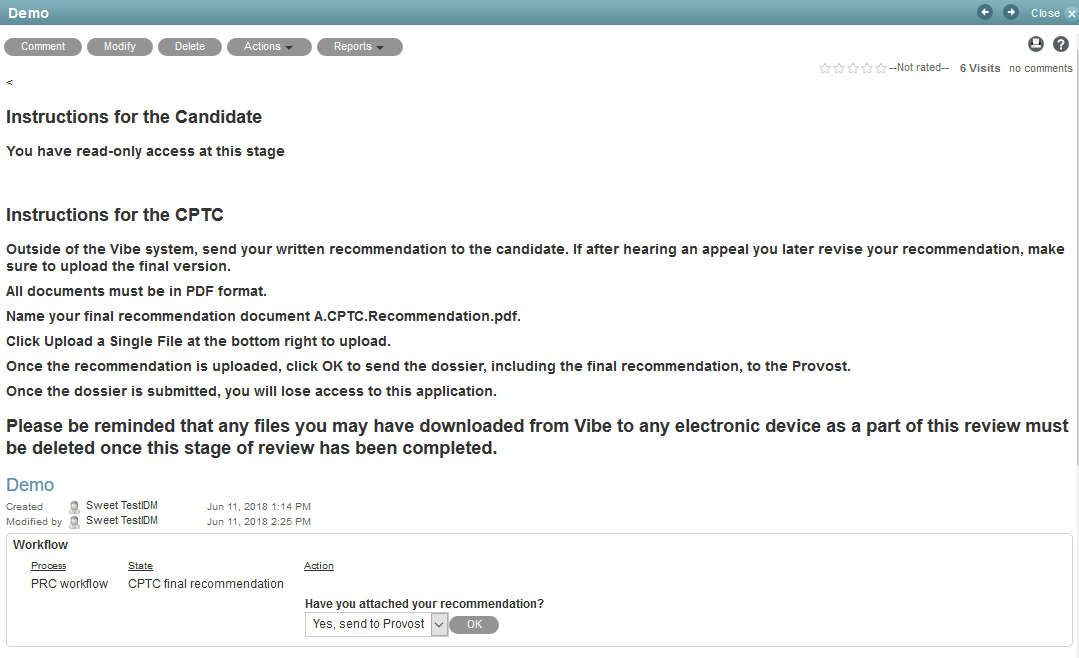 38
Vibe Instructions for the Candidate

You have read-only access at this stage

Vibe Instructions for the CPTC

Outside of the Vibe system, send your written recommendation to the candidate. If after hearing an appeal you later revise your recommendation, make sure to upload the final version.
All documents must be in PDF format.

Name your final recommendation document A.CPTC.Recommendation.CandidateLastNamepdf.

Click Upload a Single File at the bottom right to upload.
Once the recommendation is uploaded, click OK to send the dossier, including the final recommendation, to the Provost.

Once the dossier is submitted, you will lose access to this application.
Please be reminded that any files you may have downloaded from Vibe to any electronic device as a part of this review must be deleted once this stage of review has been completed.
39
Note
Unlike the previous and subsequent stages, any appeal of the CPTC’s decision will take place during a hearing rather than through the uploading of a written response.
40
STAGE VI: Provost’s review
Once CPTC’s recommendation has been uploaded, the Provost will receive an email notification
41
Provost receives the following email:
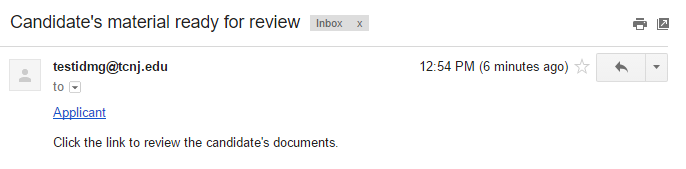 Applicant receives the following email: Remember to follow link and move the application forward.
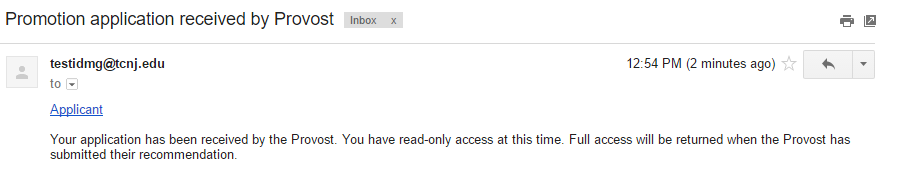 42
Provost follows the link to see the application. Instructions are at the top and documents at the bottom of the page.  Provost uploads the recommendation and clicks “OK” to send the entry back to the applicant for a response.
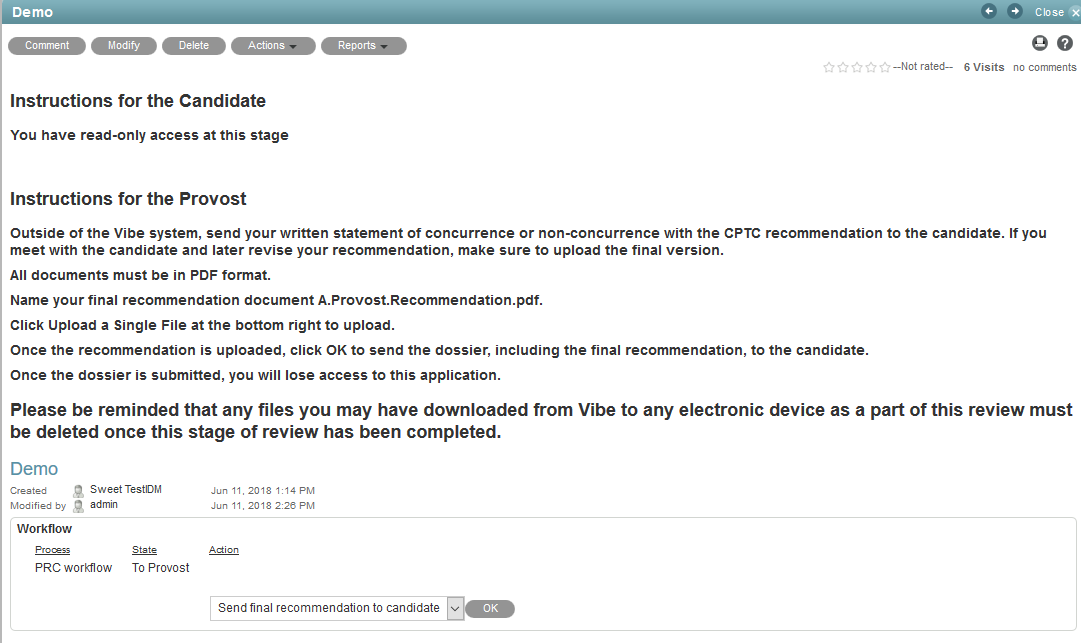 43
Vibe Instructions for the Candidate
You have read-only access at this stage

Vibe Instructions for the Provost

Outside of the Vibe system, send your written statement of concurrence or non-concurrence with the CPTC recommendation to the candidate. If you meet with the candidate and later revise your recommendation, make sure to upload the final version.

All documents must be in PDF format.

Name your final recommendation document A.Provost.Recommendation.CandidateLastName.pdf.

Click Upload a Single File at the bottom right to upload.
Once the recommendation is uploaded, click OK to send the dossier, including the final recommendation, to the candidate.
Once the dossier is submitted, you will lose access to this application.
Please be reminded that any files you may have downloaded from Vibe to any electronic device as a part of this review must be deleted once this stage of review has been completed.
44
Applicants receive an email giving them modification rights to their applications. Applicants then click the link to review Provost’s final recommendation.
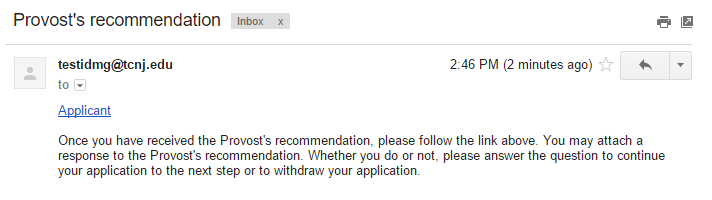 45
After applicants have reviewed Provost’s recommendation, they decide to Proceed or Withdraw. Withdrawing does the same as before. Proceeding sends the application to President.  Remember: you need to click OK to send the application to the President.  Appeals are in writing and uploaded.
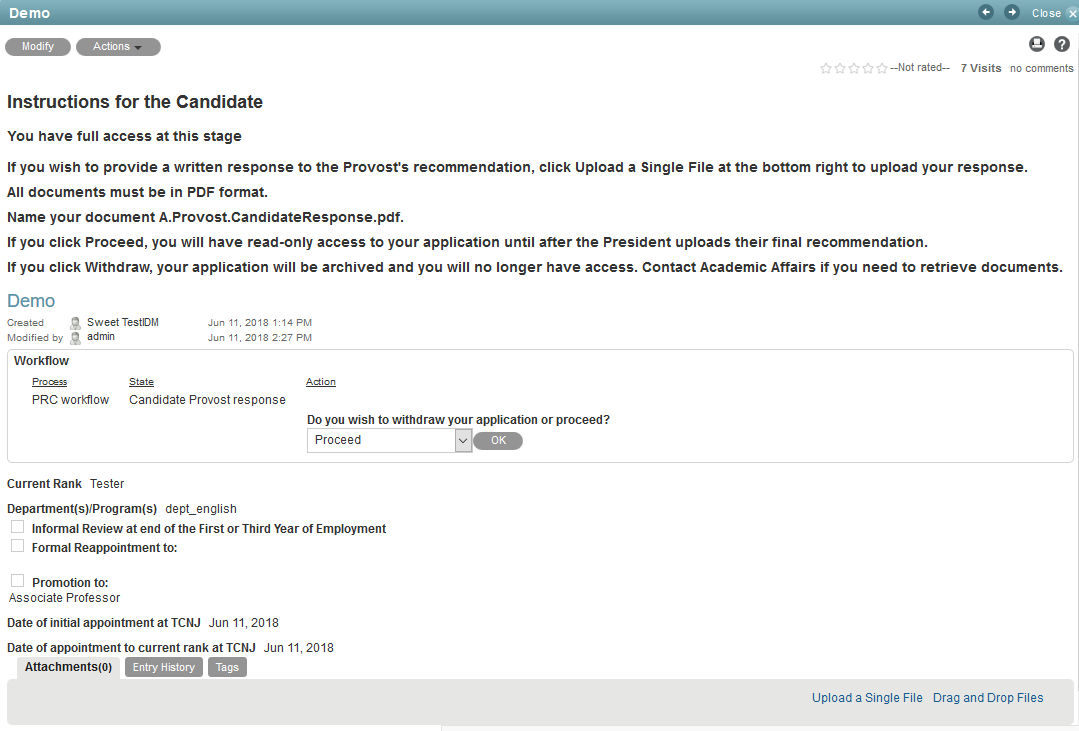 46
Instructions for the Candidate

You have full access at this stage

If you wish to provide a written response to the Provost's recommendation, click Upload a Single File at the bottom right to upload your response.

All documents must be in PDF format.

Name your document A.Provost.CandidateResponse.pdf.

If you click Proceed, you will have read-only access to your application until after the President uploads her final recommendation.

If you click Withdraw, your application will be archived and you will no longer have access. Contact Academic Affairs if you need to retrieve documents.
47
STAGE V: President’s review
If the applicant chooses to proceed, an email notification is sent to President
48
President receives the following email:
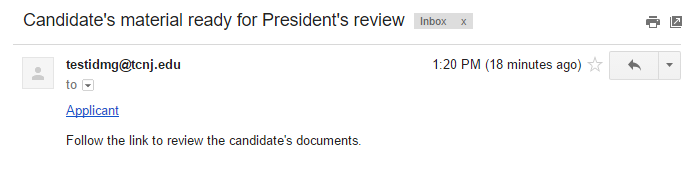 Applicant receives the following email:
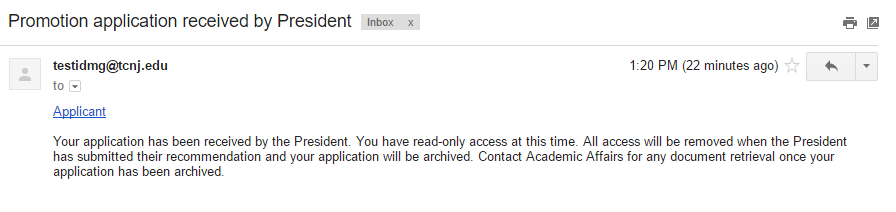 49
President reviews all documents previously submitted, uploads the final recommendation and clicks “OK” following the instructions.  There are no appeals at this level.
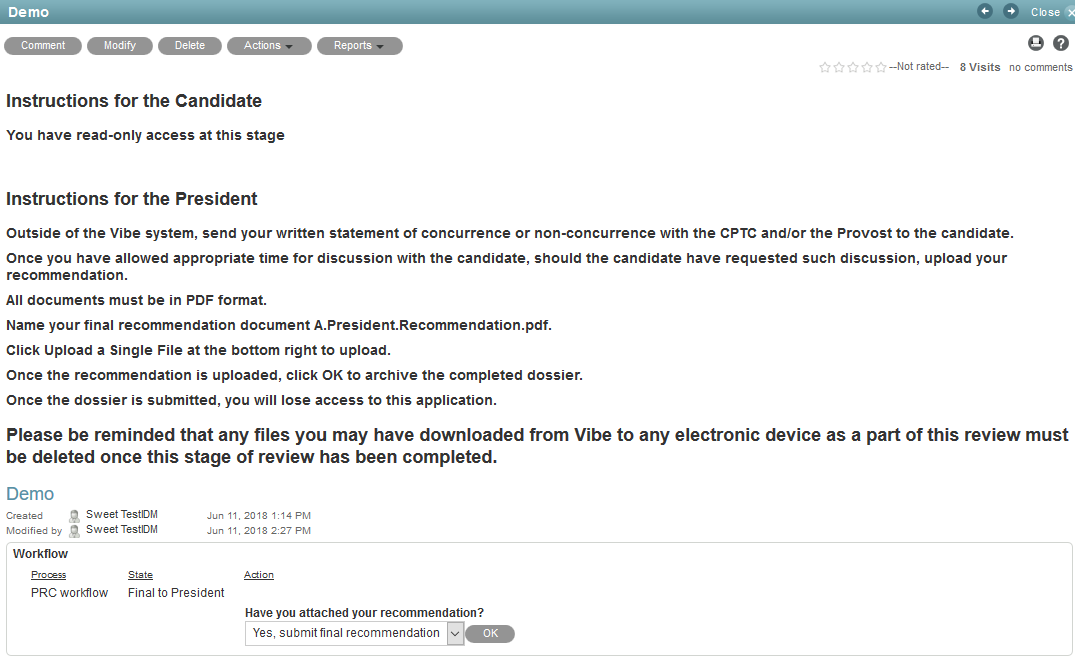 50
Vibe Instructions for the Candidate
You have read-only access at this stage

Vibe Instructions for the President

Outside of the Vibe system, send your written statement of concurrence or non-concurrence with the CPTC and/or the Provost to the candidate.
Once you have allowed appropriate time for discussion with the candidate, should the candidate have requested such discussion, upload your recommendation.
All documents must be in PDF format.

Name your final recommendation document A.President.Recommendation.CandidateLastName.pdf.

Click Upload a Single File at the bottom right to upload.
Once the recommendation is uploaded, click OK to archive the completed dossier.
Once the dossier is submitted, you will lose access to this application.
Please be reminded that any files you may have downloaded from Vibe to any electronic device as a part of this review must be deleted once this stage of review has been completed.
51
After President clicks OK, applicant receives the following email:
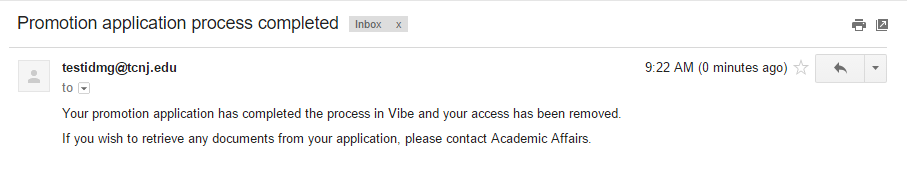 52
Once President has clicked “OK” to submit the final recommendation, the application is moved to a “Completed” folder. No one except the Vibe administrator in IT has access to the application. Applications are stored and archived on TCNJ servers. They still exist and, in exceptional cases, can be retrieved by making a request to Academic Affairs.

If applicants were to attempt to access their application after the workflow has completed, they will see the following message.  Vibe has no accessible memory for applicants who choose to reapply after being denied.  Candidates should download and save their materials at the beginning if they want to use some of them in subsequent years.
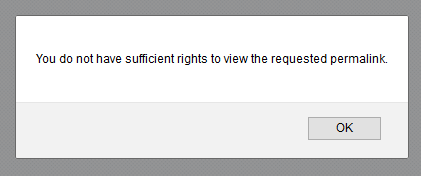 53